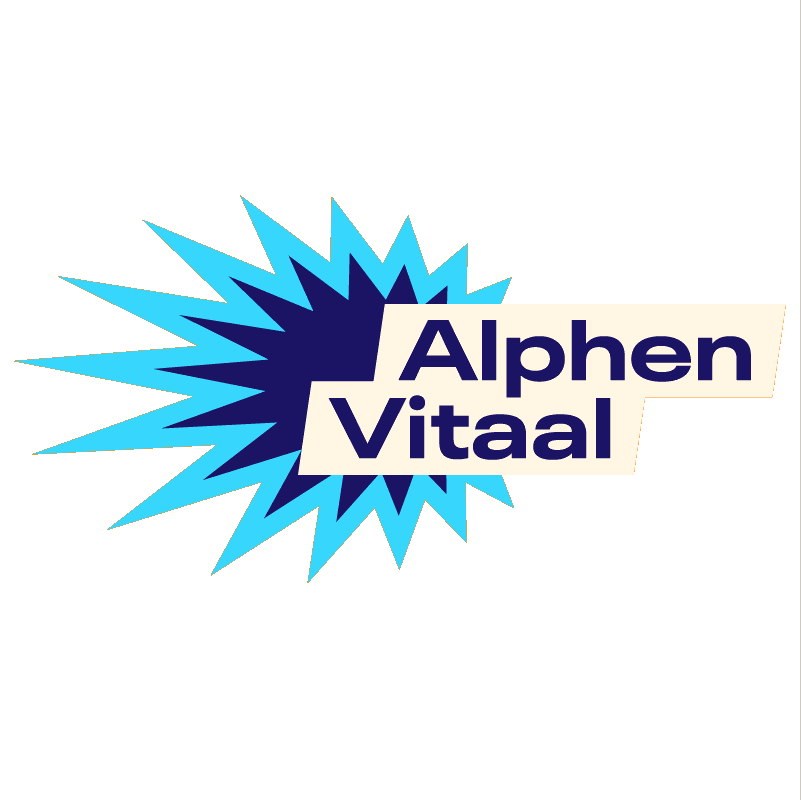 Wie ben ik?
Robbin Hielkema

Buurtsportcoach
Beweegmakelaar
Senioren-coördinator
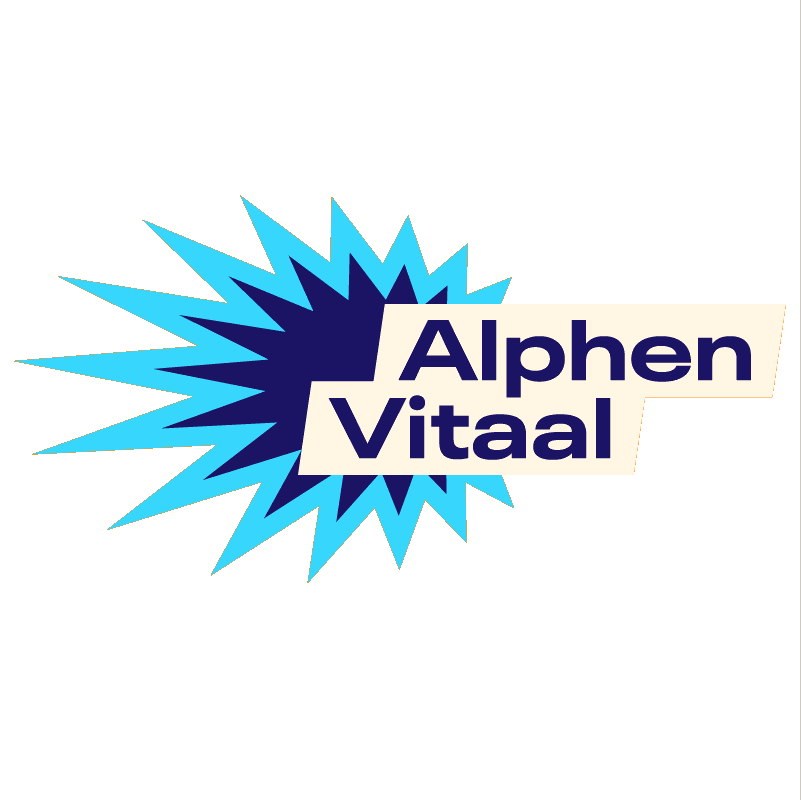 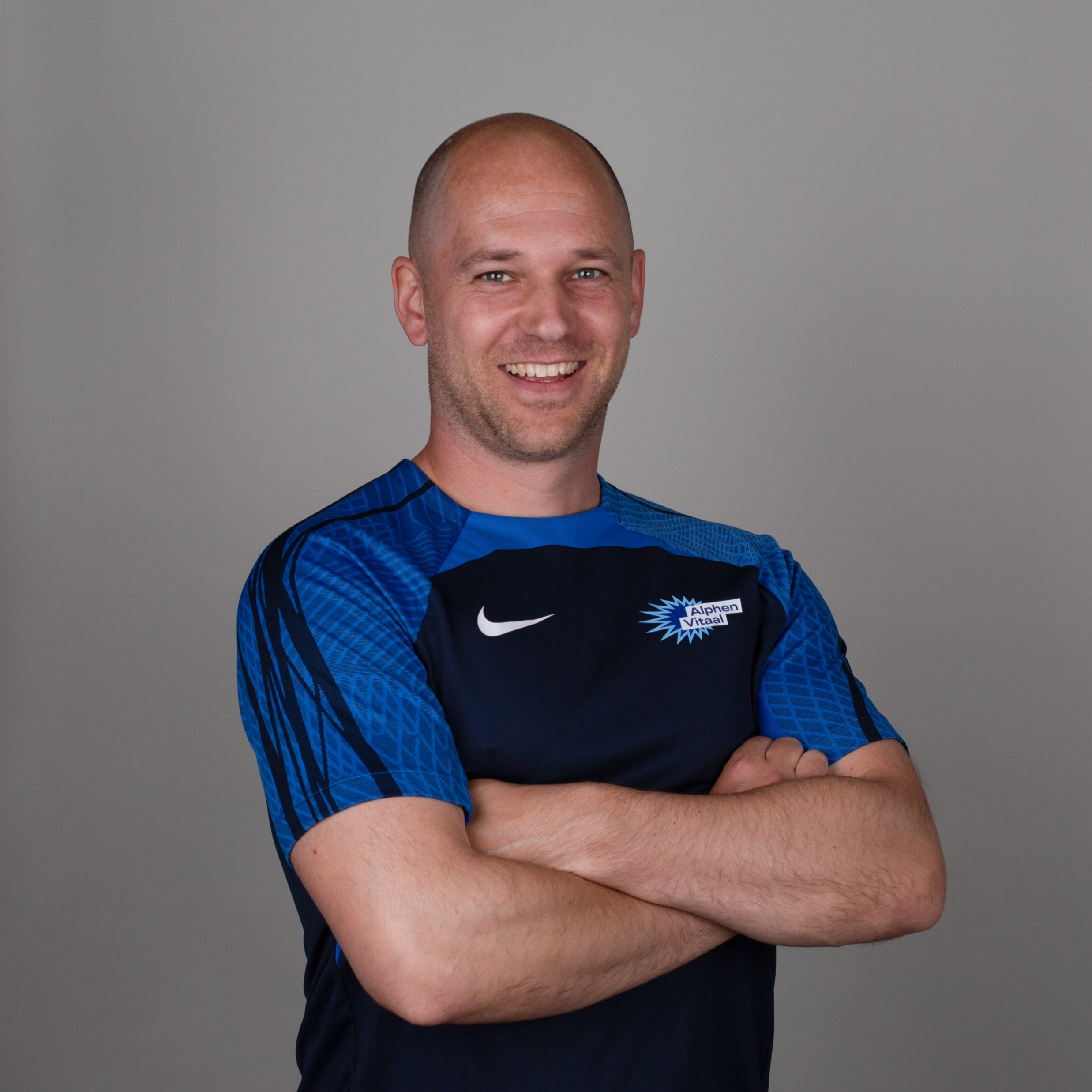 Beweegrichtlijn
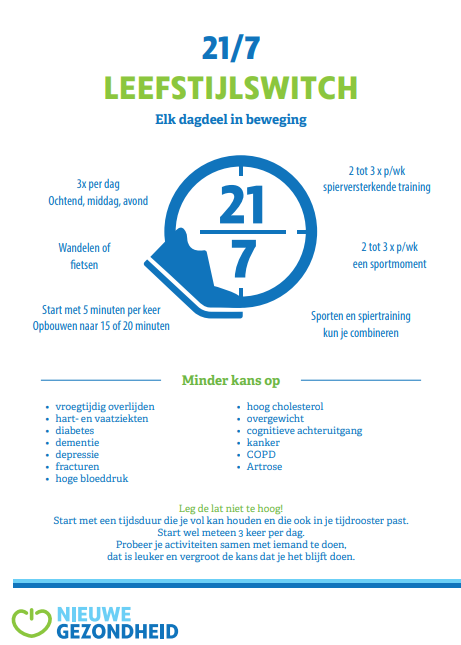 Beweging is goed, meer bewegen is beter
Minstens 150 minuten per week (matig intensief; wandelen/ fietsen)
2 maal per week spier- en botversterkende activiteiten, met balansoefeningen
21/7 beweegmoment
Voorkom stilzitten!
Erik Scherder
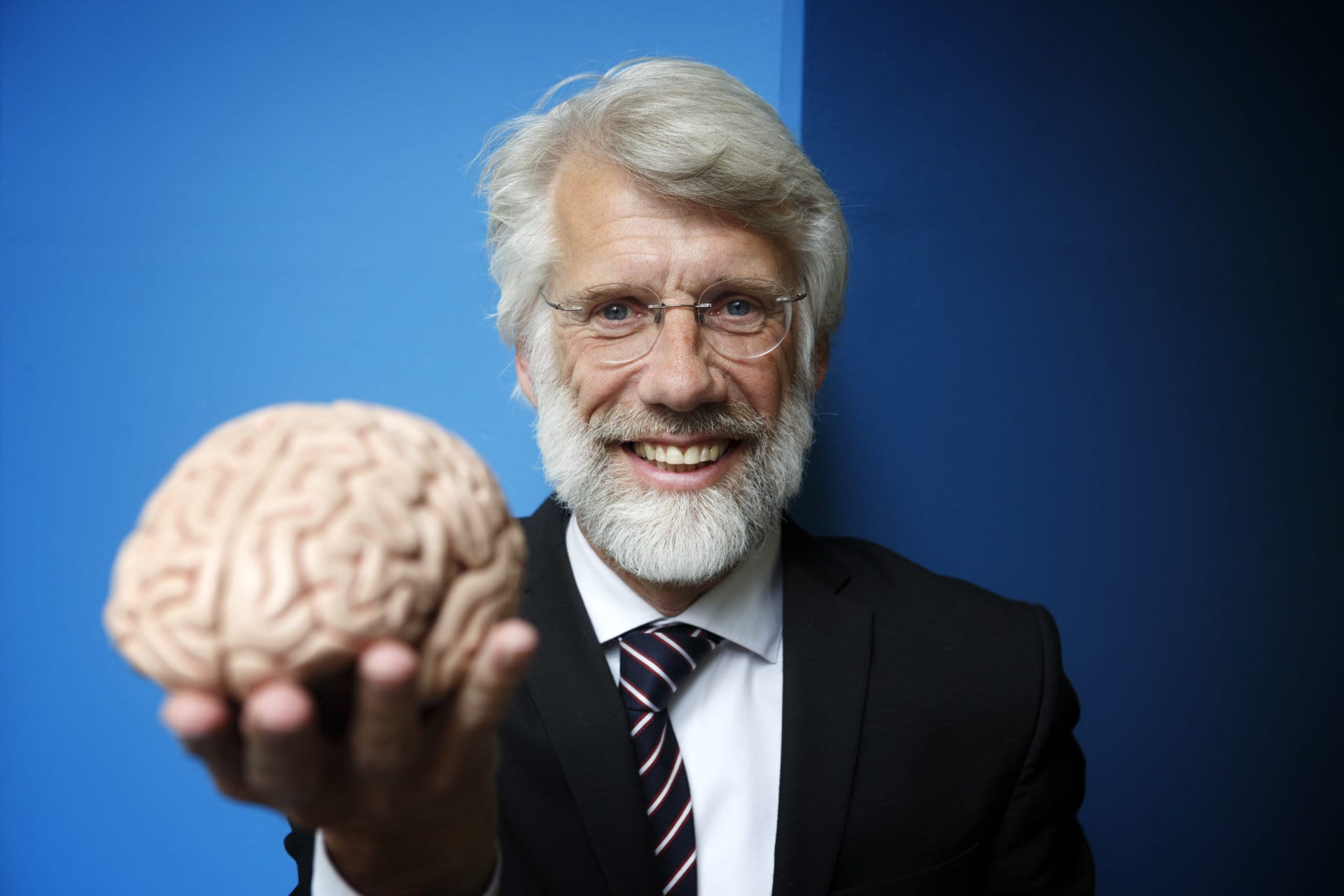 Nederlandse hoogleraar neuropsychologie over een actieve leefstijl

https://youtu.be/0kKTU1ZGwWU
Wat doet bewegen met Parkinson?
Beweging versterkt de verbindingen tussen verschillende hersengebieden en remt het krimpen van de hersenen af. 
Verbetert het nadenken (bij bijvoorbeeld 45 minuten per week op de Hometrainer) 
Grijze stof stabiliseert (meer verbindingen tussen de hersencellen)
Algemeen: sporten is goed voor het brein
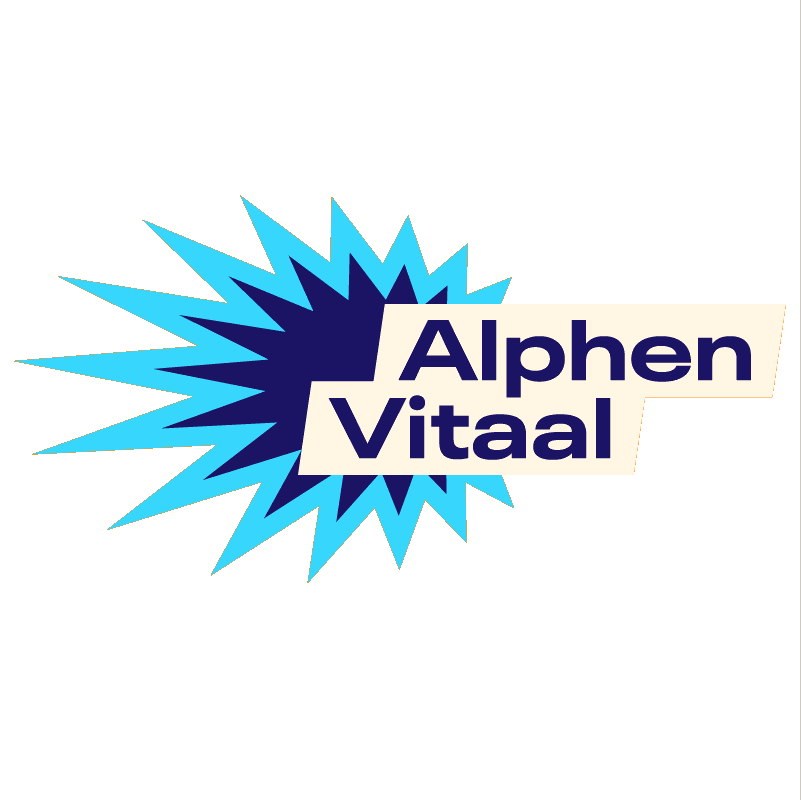 Beweegmakelaar
Intakegesprek
Sportwijzer Test op www.alphenvitaal.nl
Volwassenfonds
Aangepast sporten
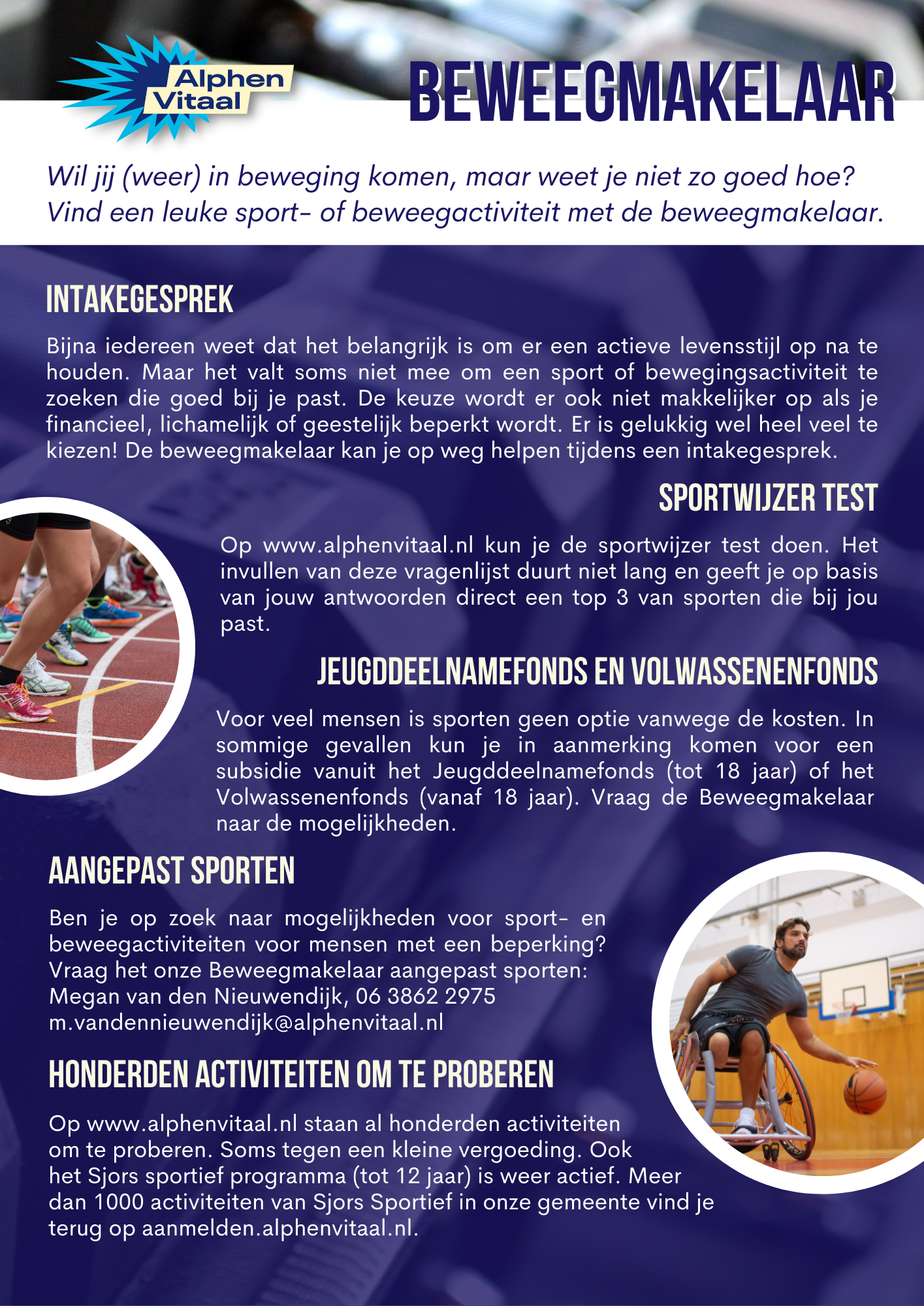 Wat doen wij?
Iedereen is welkom om bij ons te sporten
Veel contact met verenigingen en andere sportaanbieders. (Spinmill Aarlanderveen tafeltennis wilt tafeltennis voor mensen met Parkinson gaan opzetten; Parkinson boksen Teus de Kruyff).
Badminton voor iedereen in Boskoop. 
Senioren in beweging.
Valpreventie
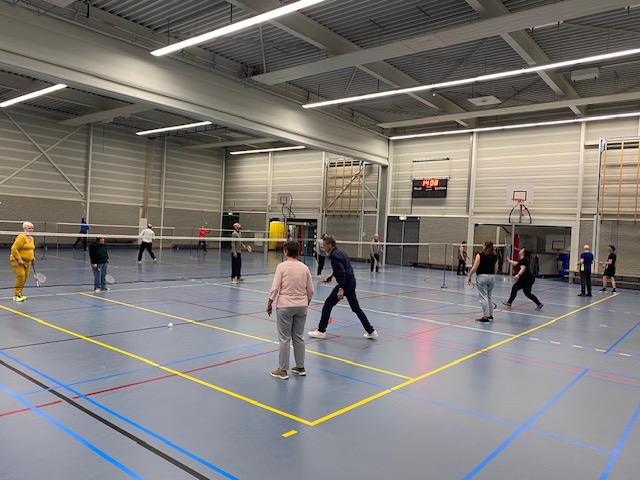 Korte pauze
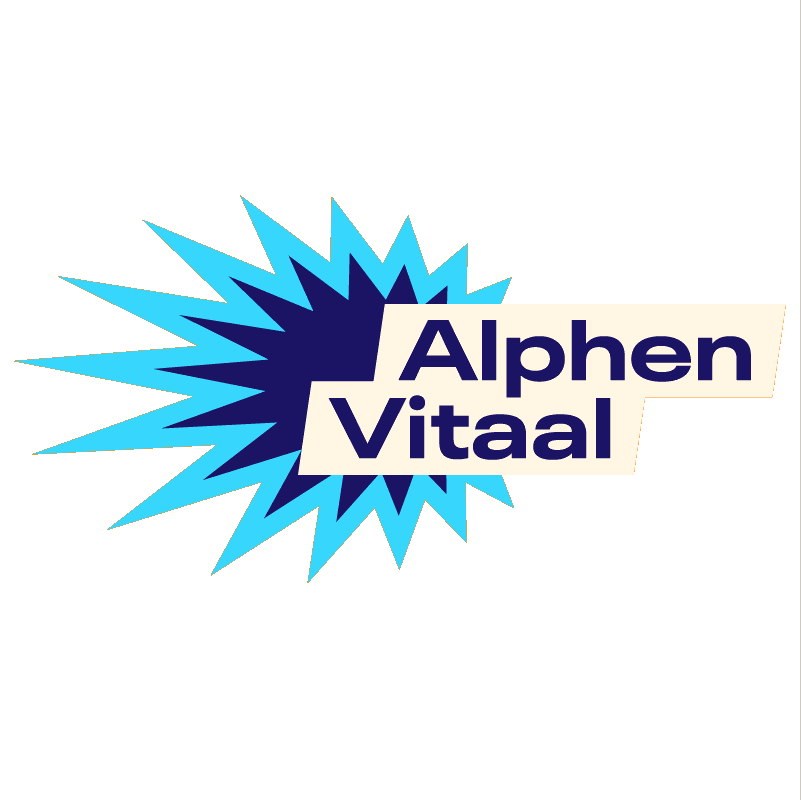 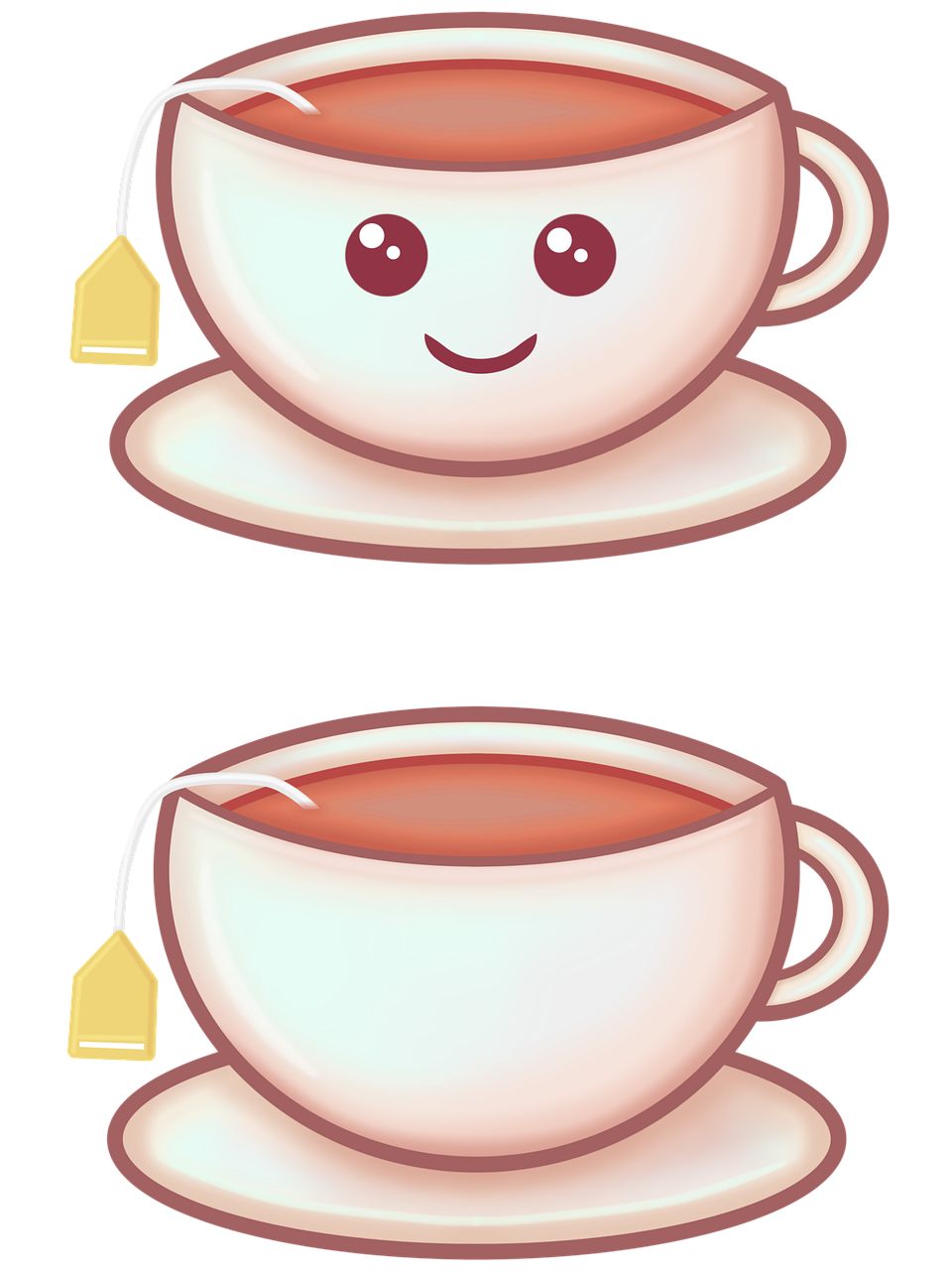 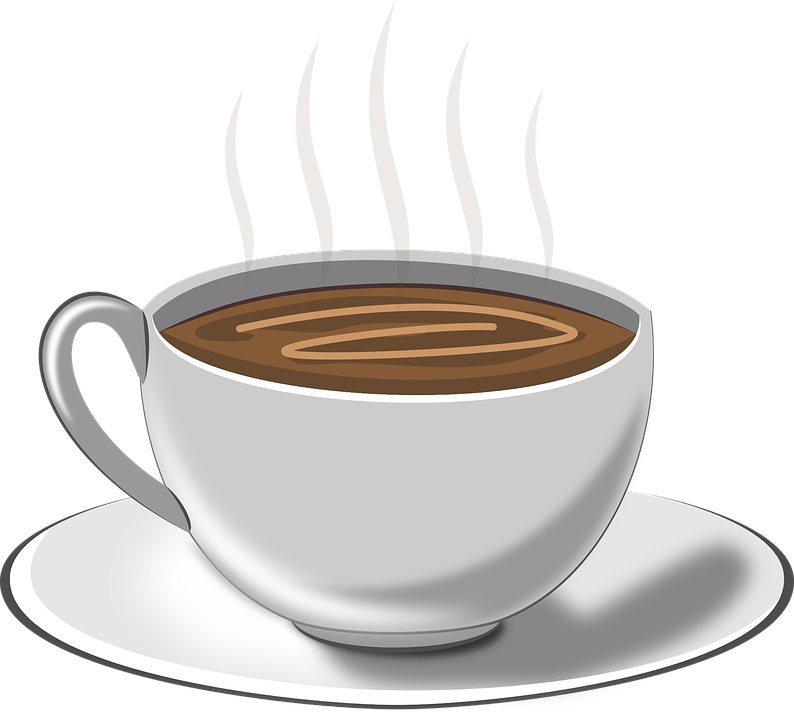